COLECTOR PLUVIAL EXHACIENDA SEGUNDA ETAPA
PRESUPUESTO DE LA OBRA con IVA : $4,290,485.65
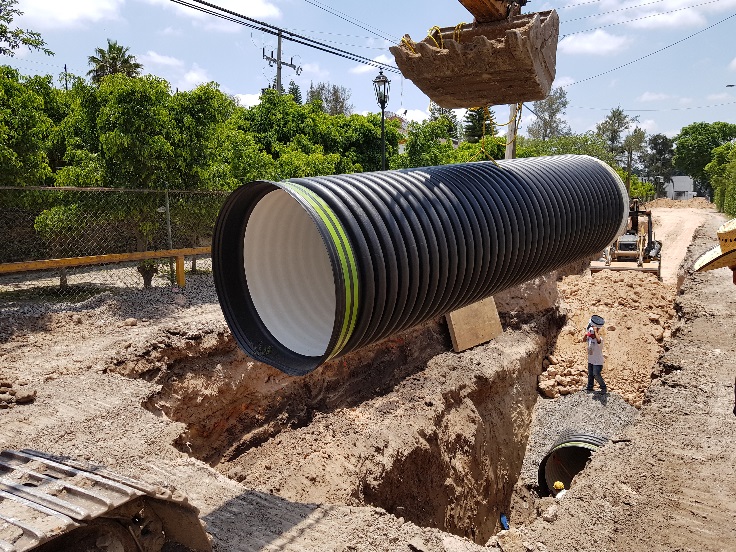 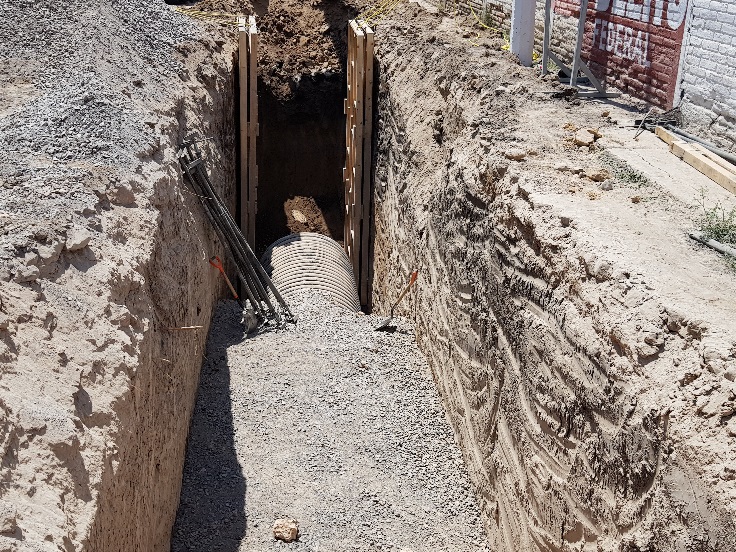 DESCRIPCION DE LOS TRABAJOS

SE REALIZO TRAZO Y NIVELACION DE LINEA PRINCIPAL, 
EXCAVACIONES, CARGAS Y ACARREOS, 
COLOCACION DE TUBERIA PEAD DE 60” PARA LINEA PRINCIPAL
RELLENOS CON TEPETATE Y GRAVA, 
CONSTRUCION DE POZOS-CAJA ESPECIAL
CONSTRUCCION DE REJILLAS PLUVIALES CON REJILLA IRVING.
SAN FRANCISCO DEL RINCÓN, GTO.
1 DE 1